Overstap MBO naar HBO
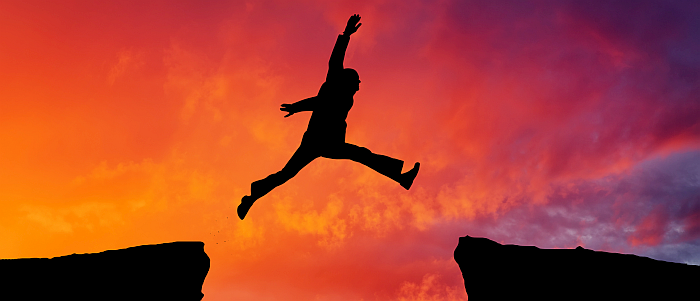 Wie ben ik?
Jan Sinke

Werkervaring:
Vivan Accountants (stage van 20 weken);
Van Ree Accountants (1,5 jaar);
Profinis Accountants (bijna 1 jaar).

Huidige functie: Assistent Accountant
Studieroute
Havo – Cultuur & Maatschappij;

MBO – Bedrijfsadministratie (2011 - 2013)

HBO – Accountancy (2013 – heden)
Voorsprong MBO’ers t.o.v. mensen van voortgezet onderwijs
Meer praktijkervaring  hogere cijfers op HBO voor bedrijfsadministratie en financial accounting;
Betere omgangsprestaties in samenwerking bij projecten;
Meer doelgericht ingesteld.
Achterstand MBO’ers t.o.v. mensen van voortgezet onderwijs
Minder theoretisch inzicht  heel erg gericht op hoe in plaats van waarom;
In zekere mate niveauverschil  meer moeite bij huiswerk;
In mijn ervaring bij velen gebrek aan ambitie.
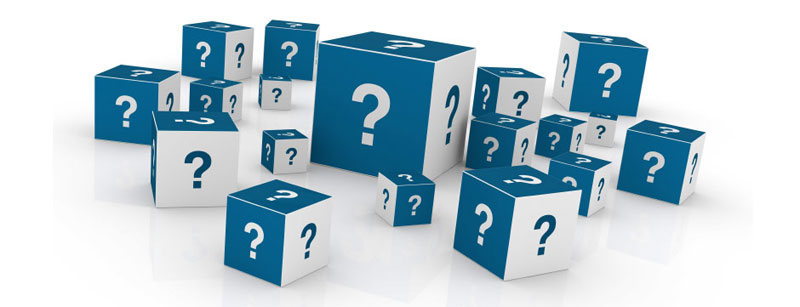